Dipapadi.
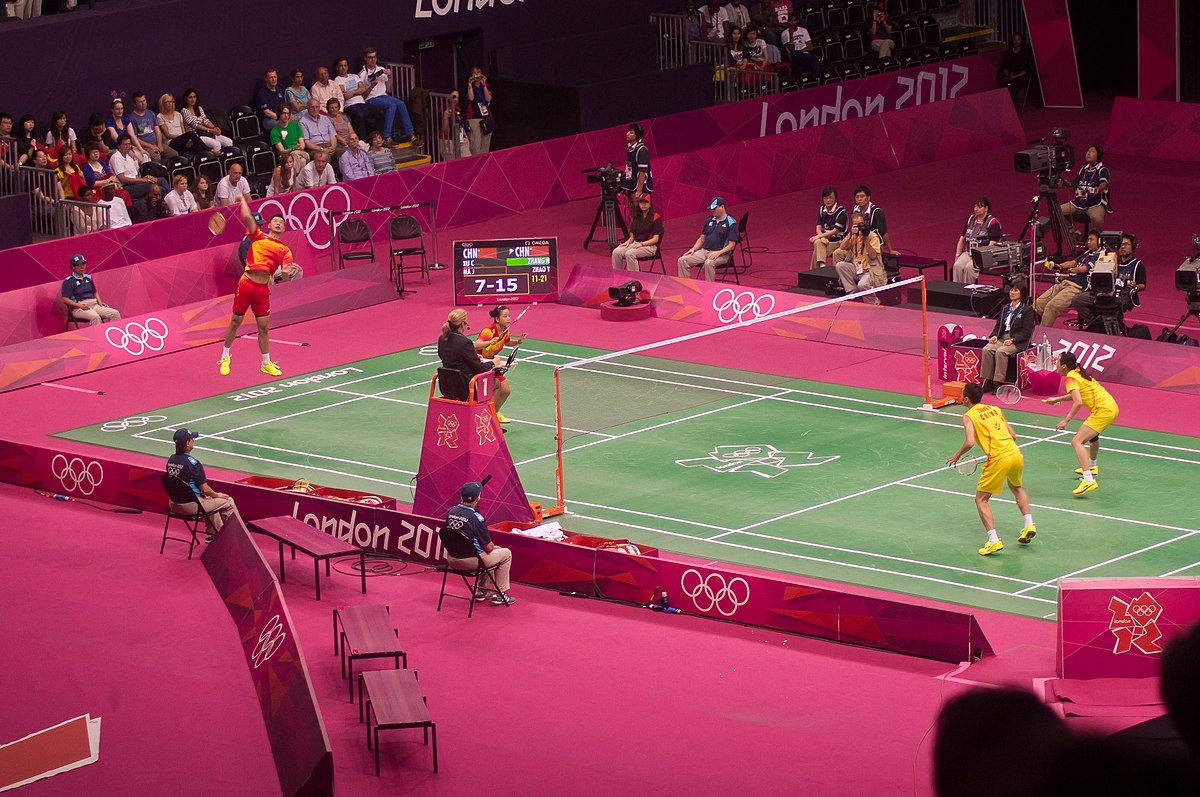 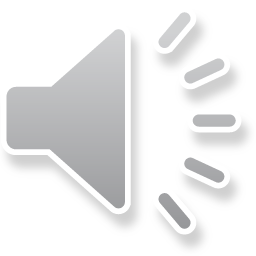 Sports.
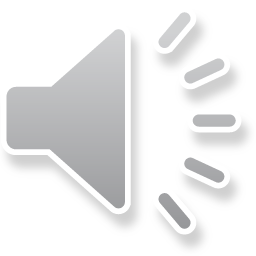 Ba bapala kgwele ya maoto.
They are playing soccer.
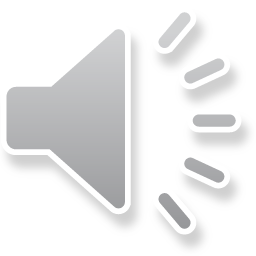 Ba bapala rakebi.
They are playing rugby.
Ba bapala khirikhete.
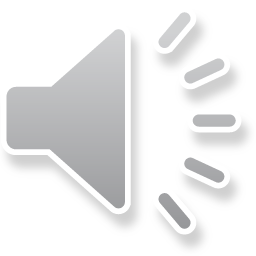 They are playing cricket.
Ba bapala hokhi.
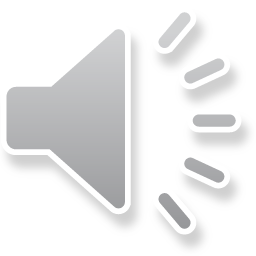 They are playing hockey.
Ba bapala thenisi.
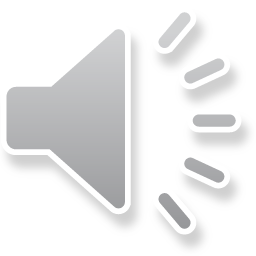 They are playing tennis.
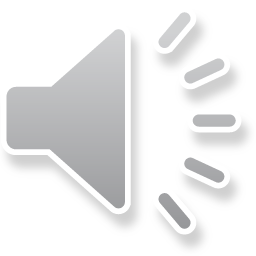 O thutha ka meetseng.
Swimming in the water.
Ba kitima diatletiking.
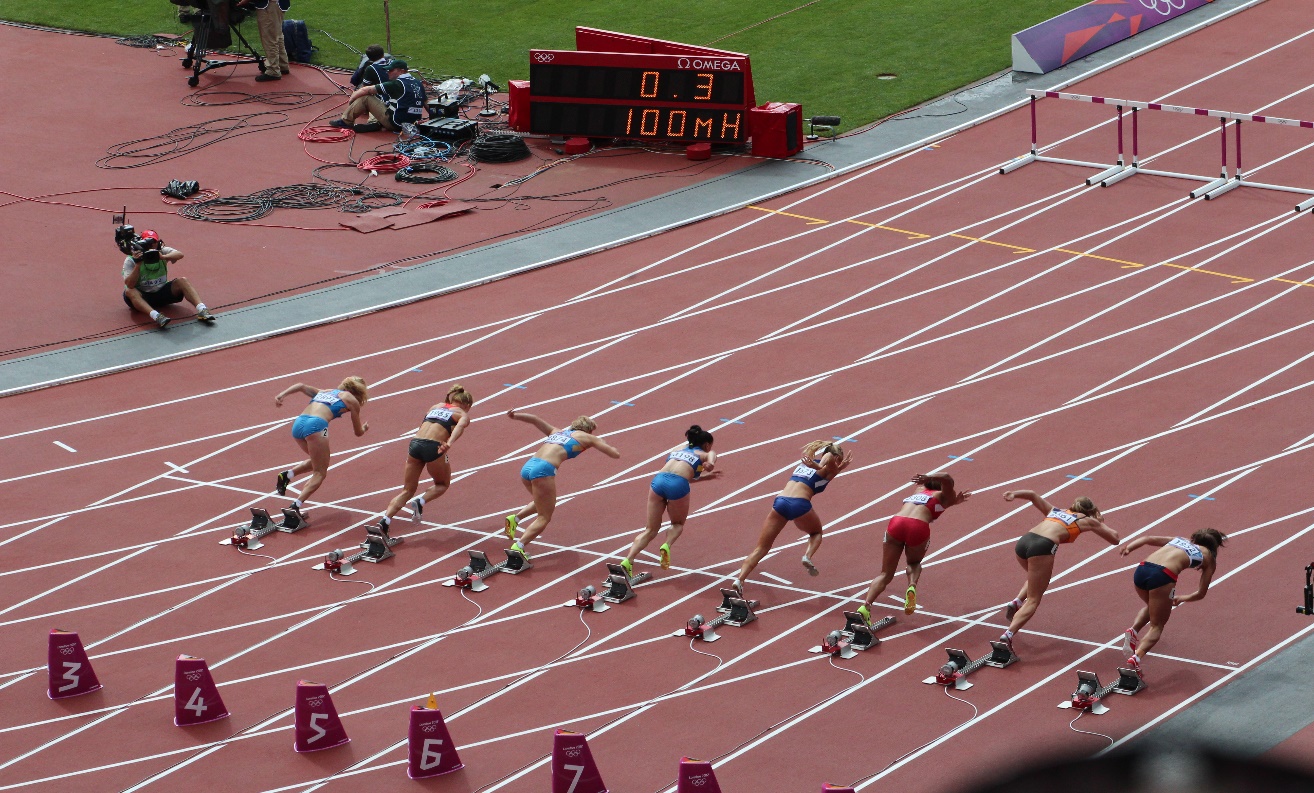 They are running at the athletics.
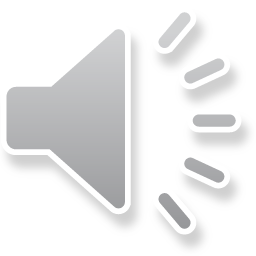 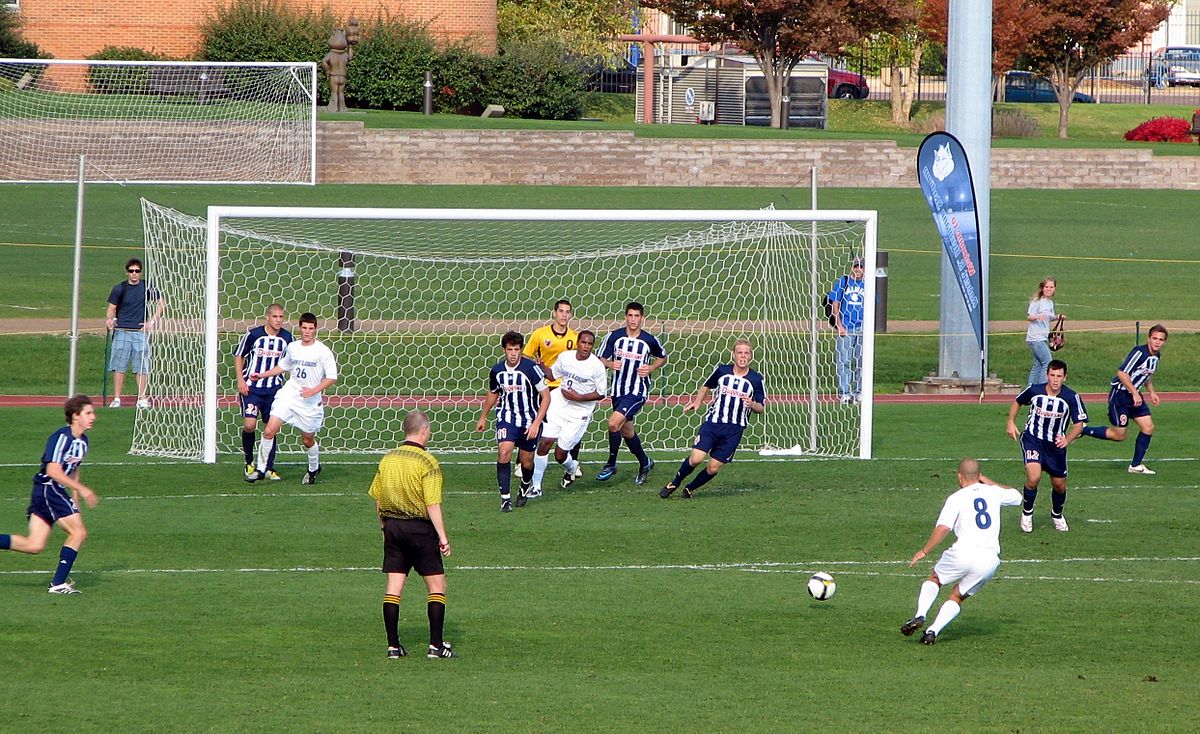